Funkcionalno programiranje(materijali preuzeti od doc. Dr Milane GrbiĆ)
Uvodna predavanja i vježbe
[Speaker Notes: NOTE:
To change the  image on this slide, select the picture and delete it. Then click the Pictures icon in the placeholder to insert your own image.]
Opšte informacije:
Prof. dr Aleksandar Kartelj (predavanja i vežbe)
https://www.matf.bg.ac.rs/~aleksandar.kartelj
aleksandar.kartelj@gmail.com (aleksandar.kartelj@matf.bg.ac.rs)
Neki materijali na sajtu: https://poincare.matf.bg.ac.rs/~aleksandar.kartelj/nastava/BLFP2023/
Svi materijali na Google classroom
Obaveze studenata
Predavanja
Vježbe
Domaći zadaci
Seminarski rad/Projekat – 40 poena
Praktični ispit – 30 poena
Teorijski ispit – 30 poena
Literatura:
Introduction to functional programing (John Harrison)
Programing in Haskell (Graham Huton)
Funkcionalno programiranje – prednosti i nedostaci (Nenad Mitić)
ostalo
Sadržaj kursa:
Teorijske osnove funkcionalnog programiranja:
Lambda račun;
Kombinatori;
Tipovi;
Haskell:
Tipovi i klase
Definisanje funkcija
Zadavanje listi
Rekurzivne funkcije
Funkcije višeg reda
Funkcionalni parseri
Deklaracija tipova i klasa
Lijeno izračunavanje
...
Funkcionalno programiranje
Uvod
Uvod
Programi u tradicionalnim programskim jezicima se „oslanjaju“ na promjenu stanja promjenljivih.
Apstrakcija?


Naredbe dodjele, uslovne naredbe, naredbe ponavljanja, funkcije;
Redoslijed izvršavanja;
Imperativna ili proceduralna programska paradigma;
Funkcionalna programska paradigma;
Izrazi i izvršenje izraza; Evaluacija izraza;
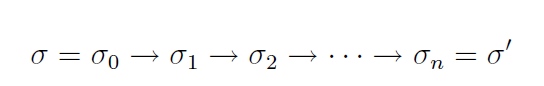 Uvod
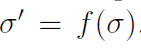 C
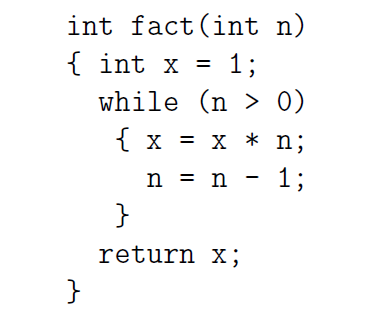 ML
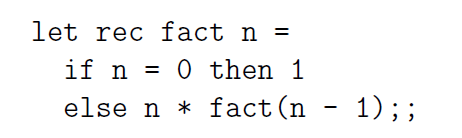 Koncepti funkcionalnog programiranja
Programiranje i programski jezici;
Proceduralni jezici;
Instrukcije koje mijenjaju sadržaj memorijskih lokacija;
Opisati šta treba izračunati.
Organizovati proces izračunavanja u manjim koracima.
Organizovati upravljanje memorijom tokom izračunavanja.
Podjela poslova;


Deklarativni (aplikativni) jezici:
Funkcionalni jezici;
Logički jezici;
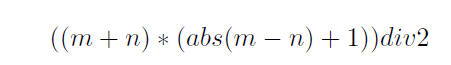 VS
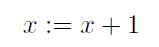 Koncepti funkcionalnog programiranja
Metoda izračunavanja (C (Java) vs Haskell);
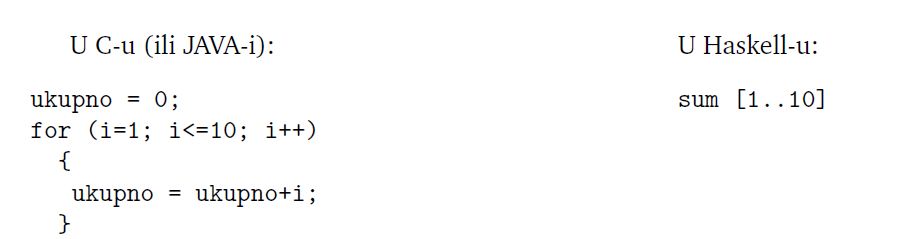 Kratak istorijat funkcionalnog programiranja
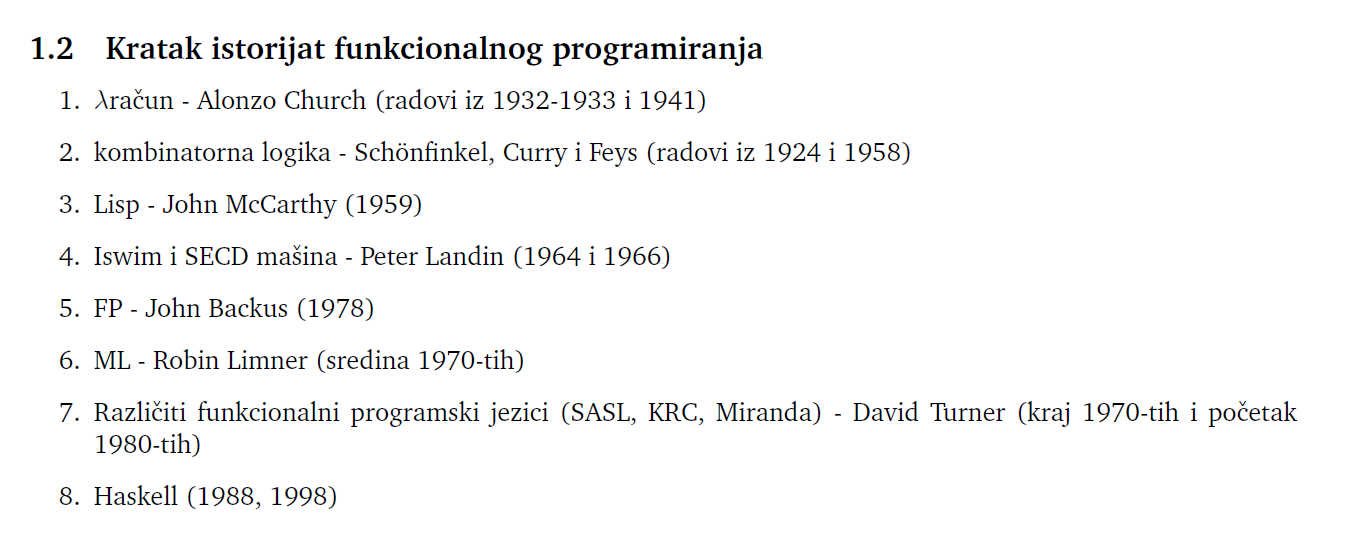 Neke karakteristike i mogućnosti modernih funkcionalnih programskih jezika
Funkcije su osnovne komponente programa. Program predstavlja kompoziciju funkcija.
Rekurzija je jedan od osnovnih mehanizama izračunavanja.
Referencijalna transparentnost (Jednake vrijednosti mogu međusobno da se zamjenjuju).
Mogućnost korištenja funkcija višeg reda;
Argument, rezultat, komponenta strukture podataka.
Stroga tipiziranost jezika. Statička provjera tipova. Polimorfni sistem tipova.
Rad sa polimorfnim funkcijama.
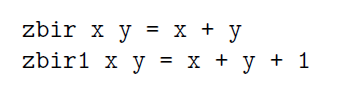 Neke karakteristike i mogućnosti modernih funkcionalnih programskih jezika
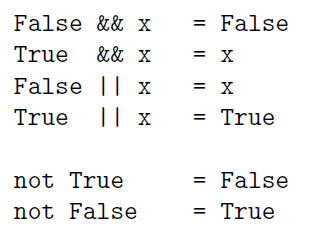 Mogućnost traženja uzorka (engl. pattern matching);
poklapanje tipova;
pokrivanje svih mogućih slučajeva;
 nedvosmislenost (od vrha ka dnu);
Upotreba Karijevih funkcija;
Lijeno izračunavanje;
Korisnički definisani tipovi podataka;
Rad sa apstraktnim tipovima podataka;
Lambda račun i redukcija izraza;
Kombinatorni račun;
Graf redukcija;
...
Ekspresivnost funkcionalnih jezika
Ekspresivnost funkcionalnih jezika je ekvivalentna ekspresivnosti lambda računa.
 Ekspresivnost lambda računa je ekvivalentna ekspresivnosti Tjuringovih mašina (1937).
 Ekspresivnost Tjuringovih mašina je ekvivalentna ekspresivnosti imperativnih jezika.
Zaključak?
Prednosti i nedostaci funkcionalne programske paradigme
Tradicionalni programski jezici su (uglavnom) apstrakcija mašine;
Matematički objekti;




Funkcije u C-u vs funkcije u matematici;
Math
ML
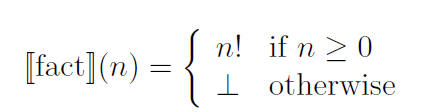 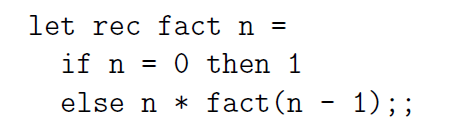 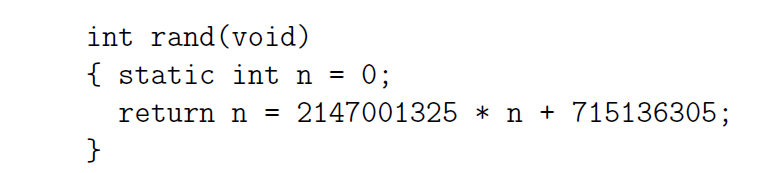